Hier de titel van de presentatie invoegen
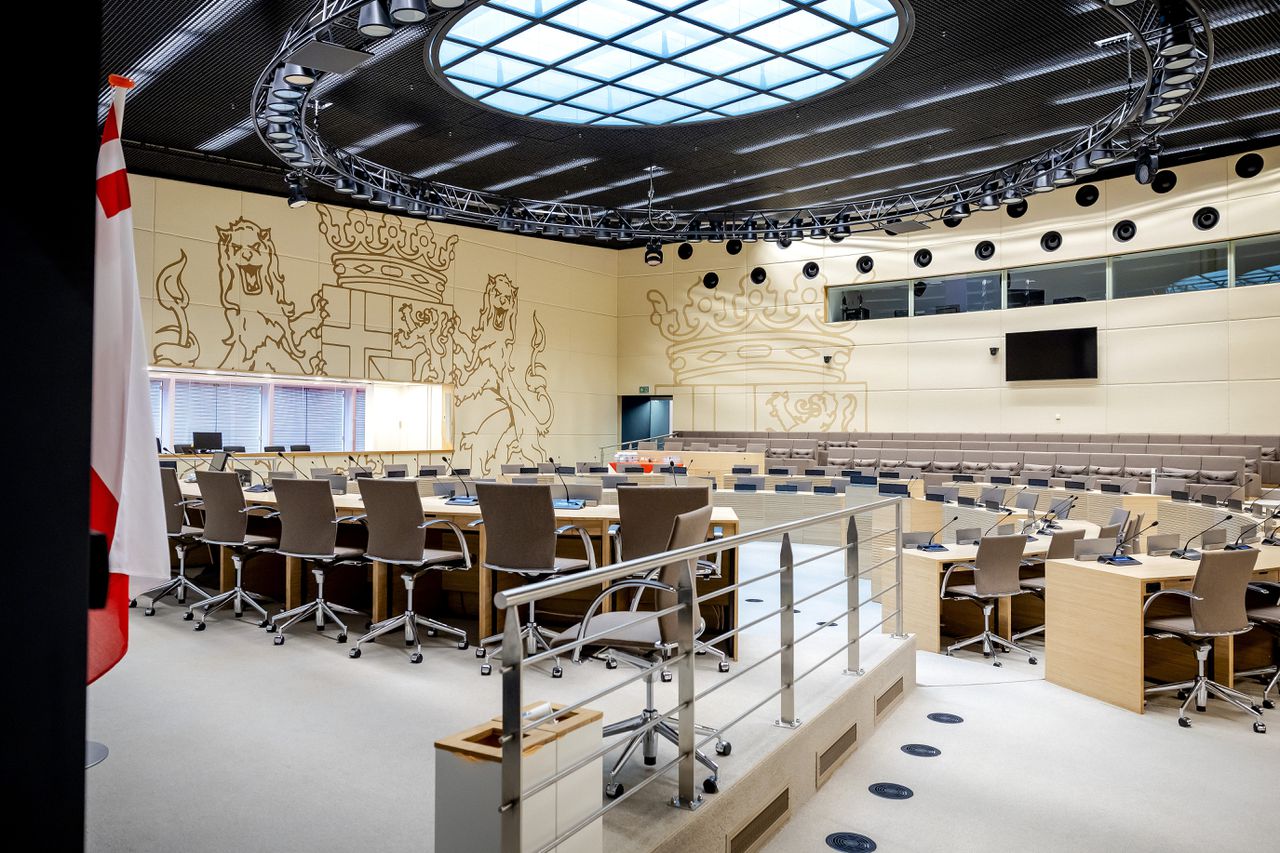 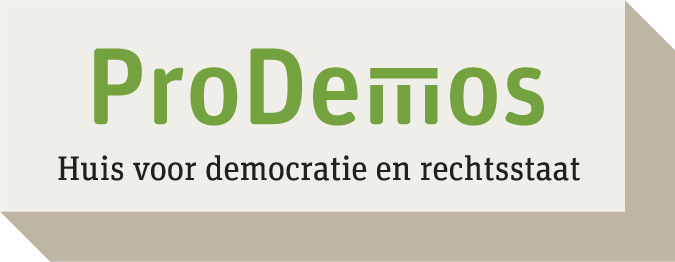 Krachtenveld provincie Utrecht
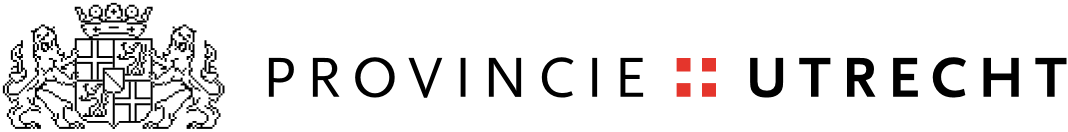 De macht in de provincie
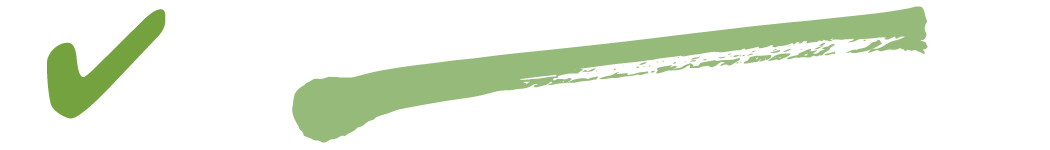 Commissaris van de Koning
Gedeputeerden
Kiezers
Provinciale Staten
Eerste Kamer
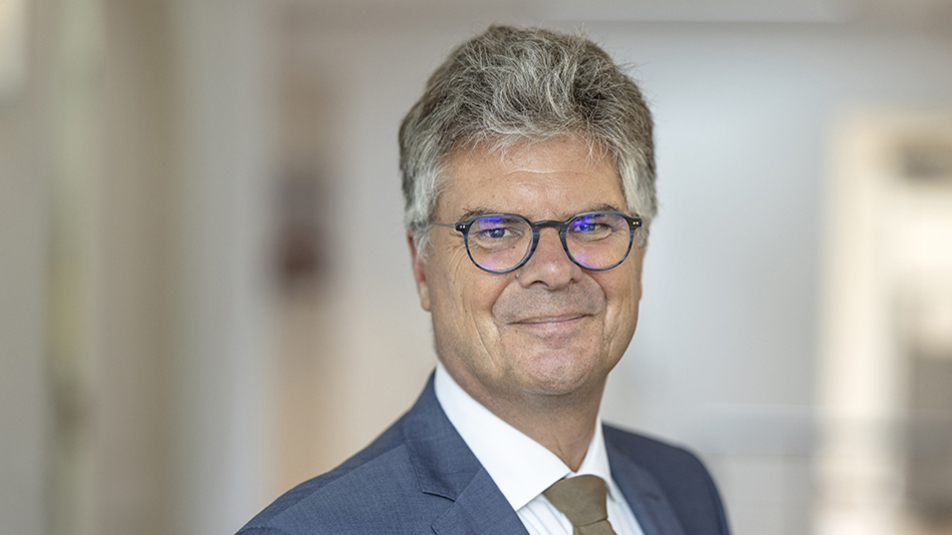 ?
?
Commissaris van de Koning
Eerste Kamer
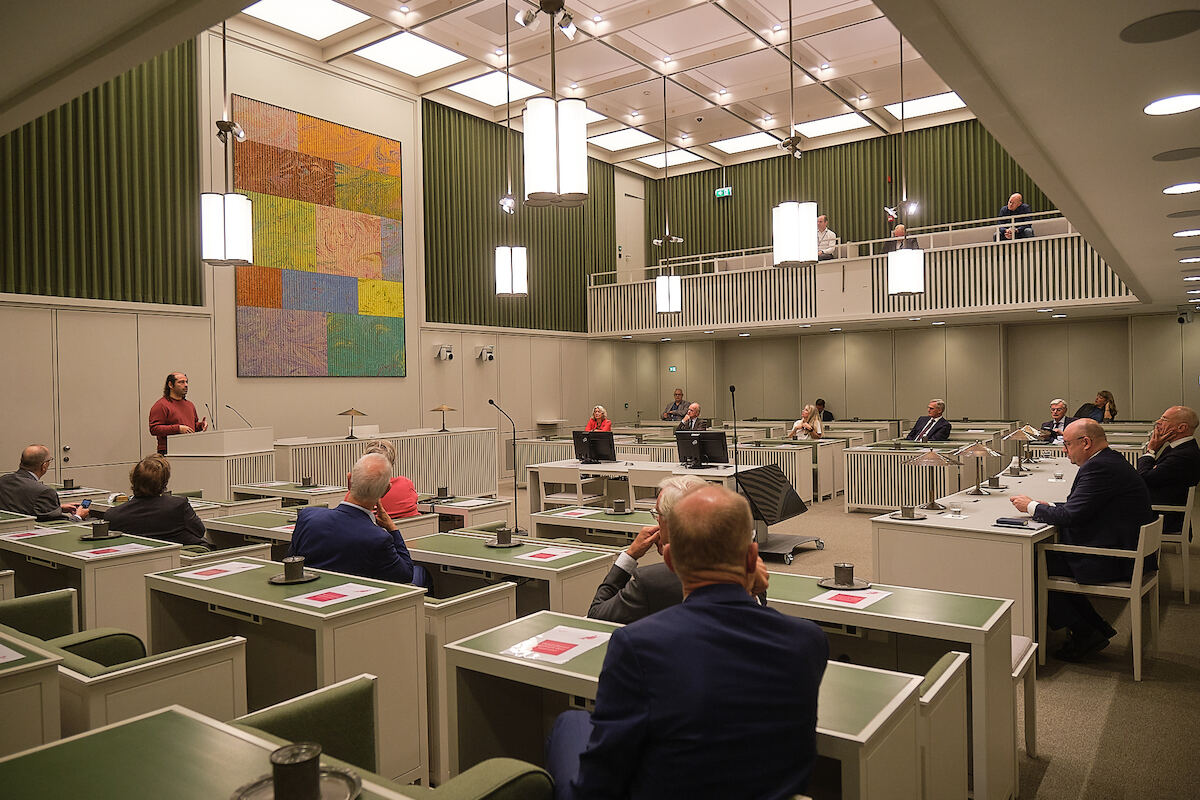 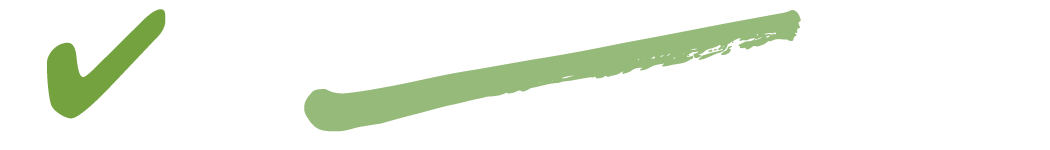 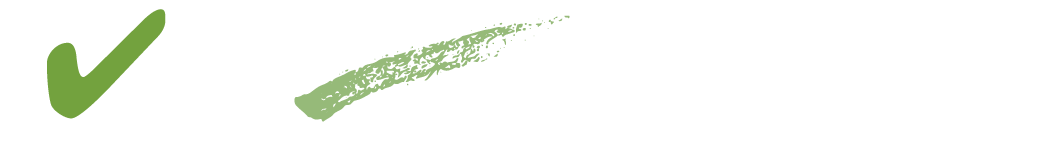 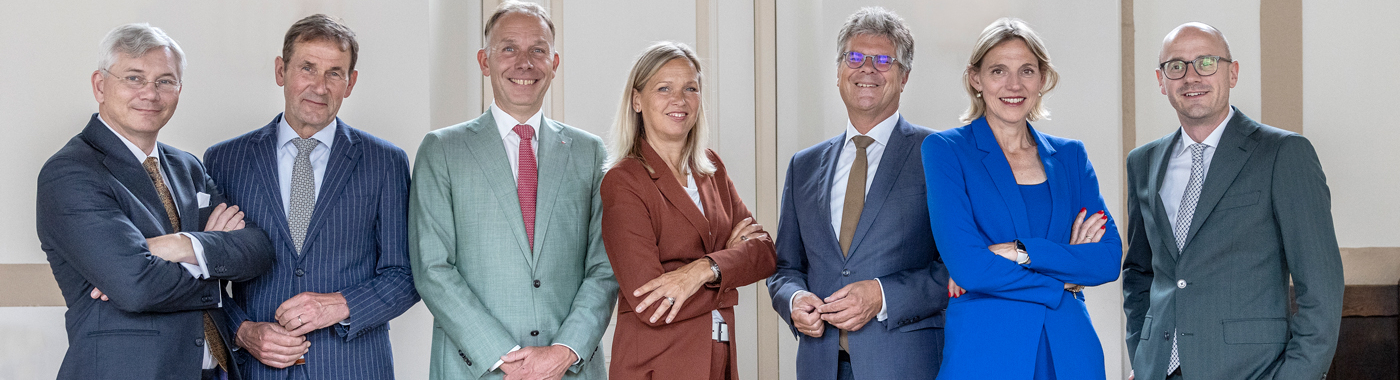 Gedeputeerden
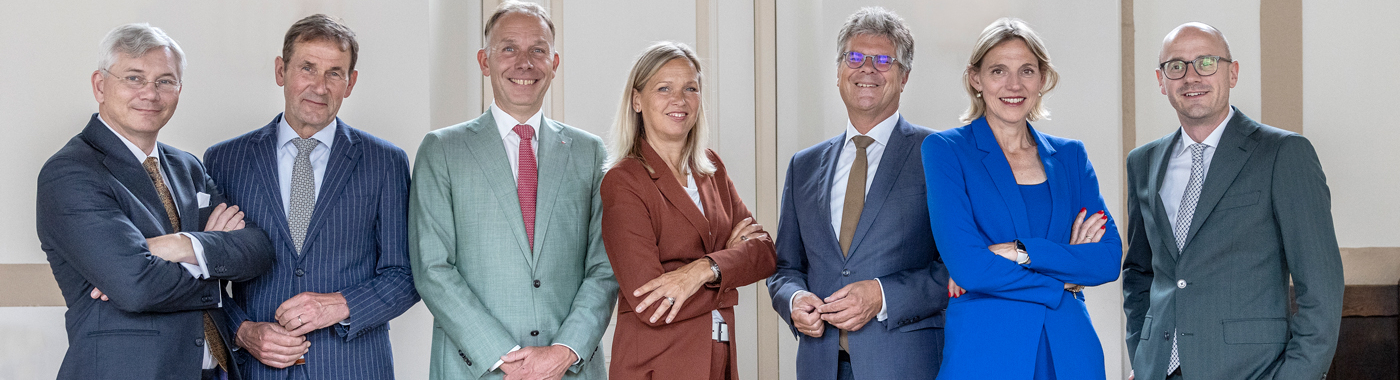 ?
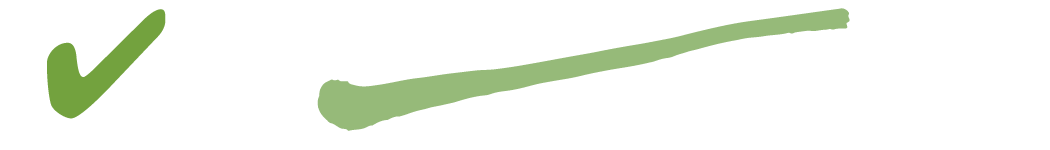 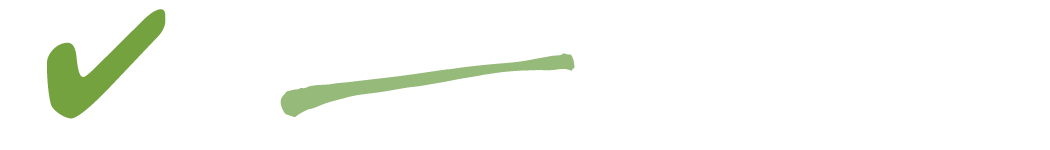 KIEZEN
KIEZEN
VOORSTEL
BESLUIT
?
Provinciale Staten
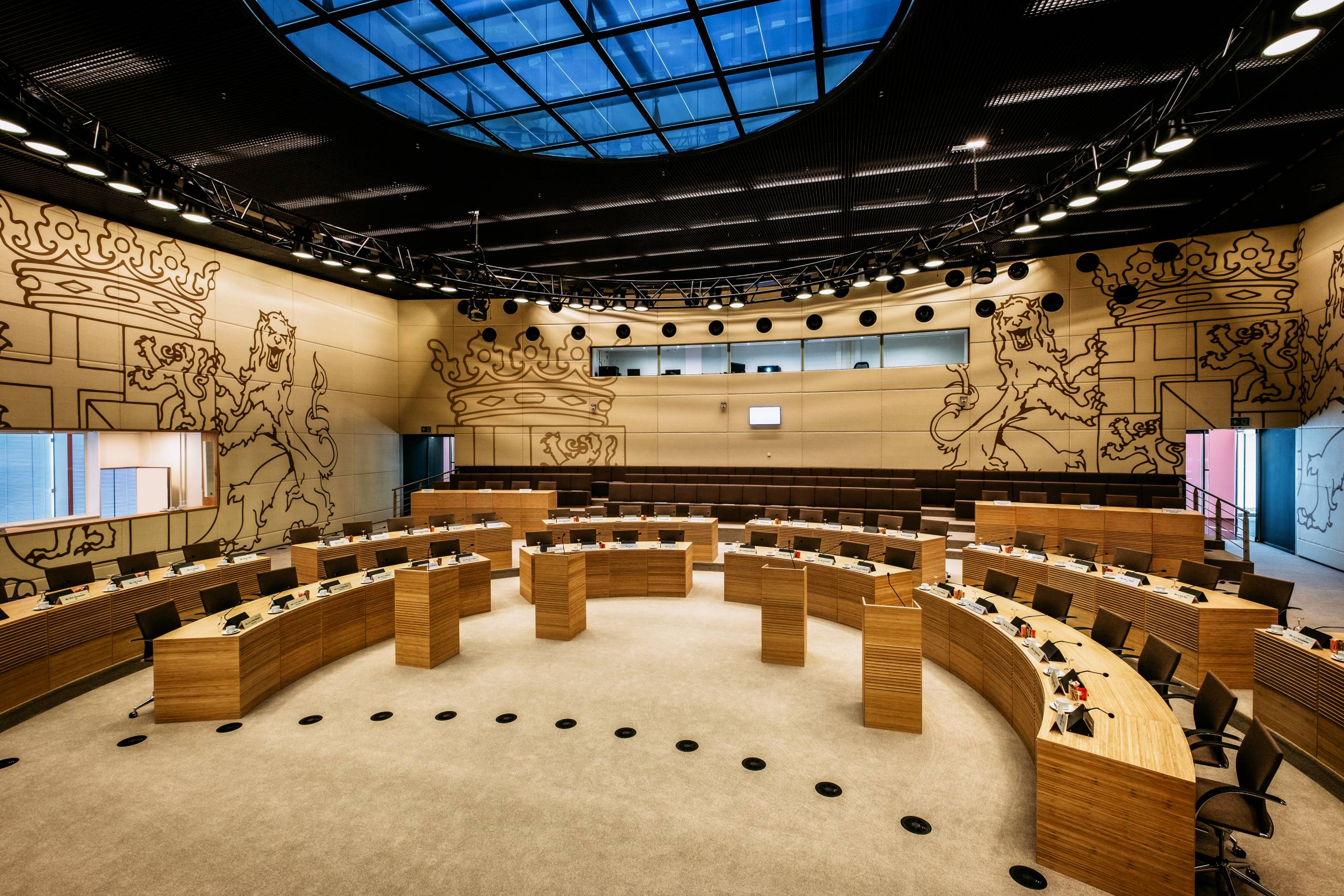 KIEZEN
?
Kiezers (burgers)
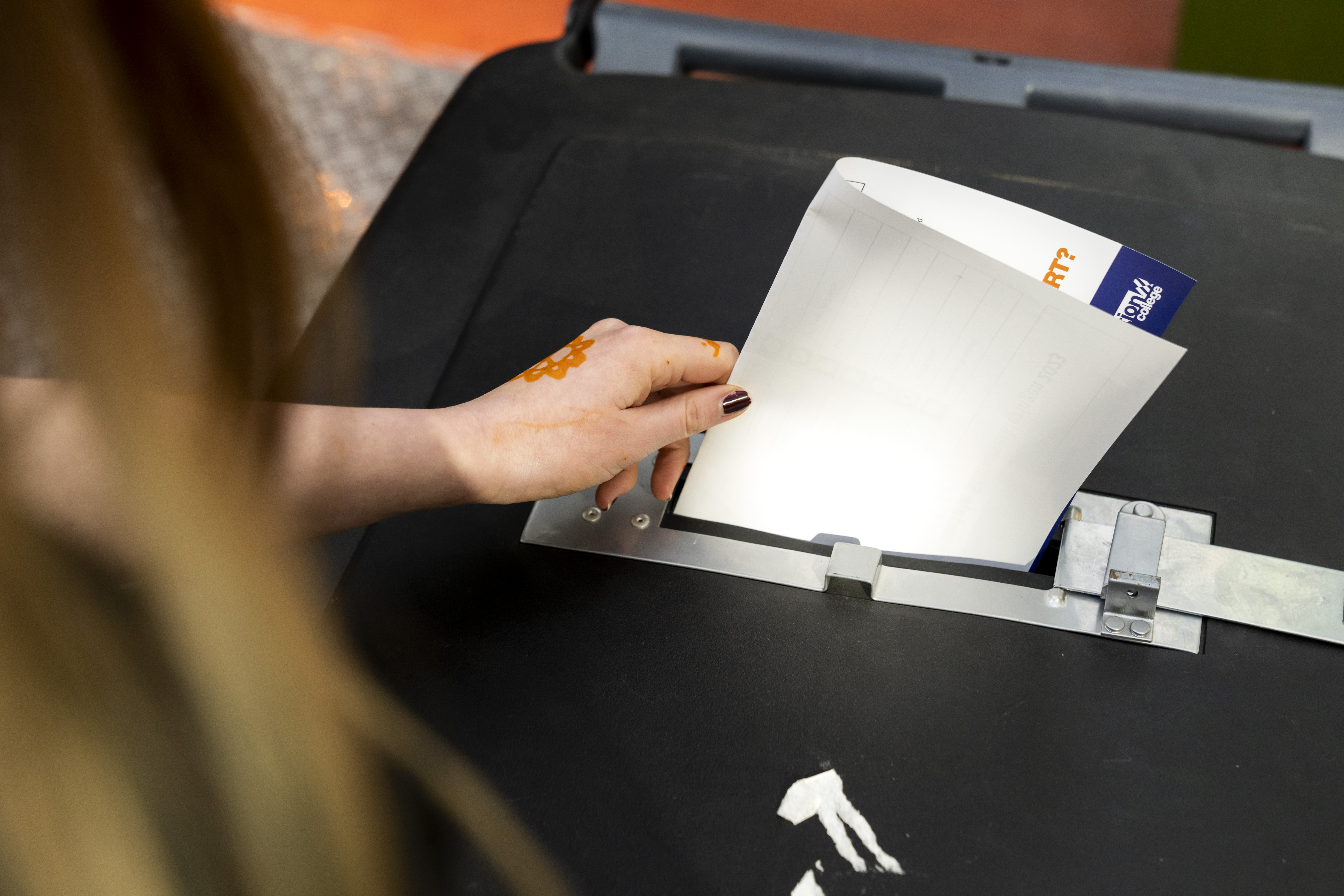 [Speaker Notes: Variant basis: de foto’s staan al klaar, alleen de teksten verschijnen stuk voor stuk.]
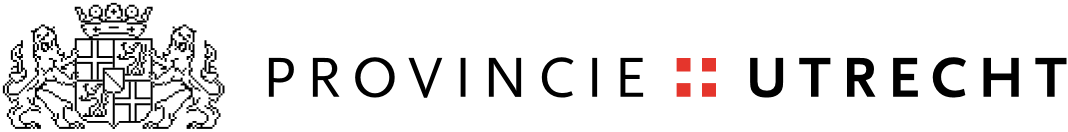 De macht in de provincie
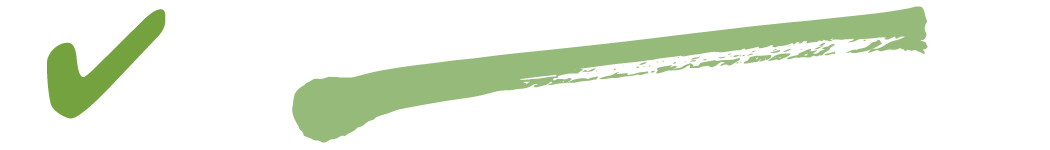 Commissaris van de Koning
Gedeputeerden
Kiezers
Provinciale Staten
Eerste Kamer
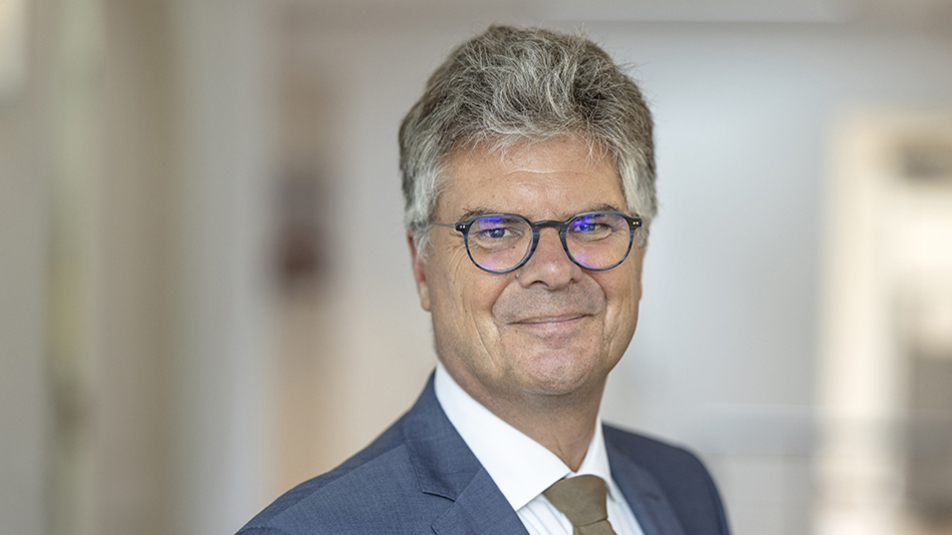 ?
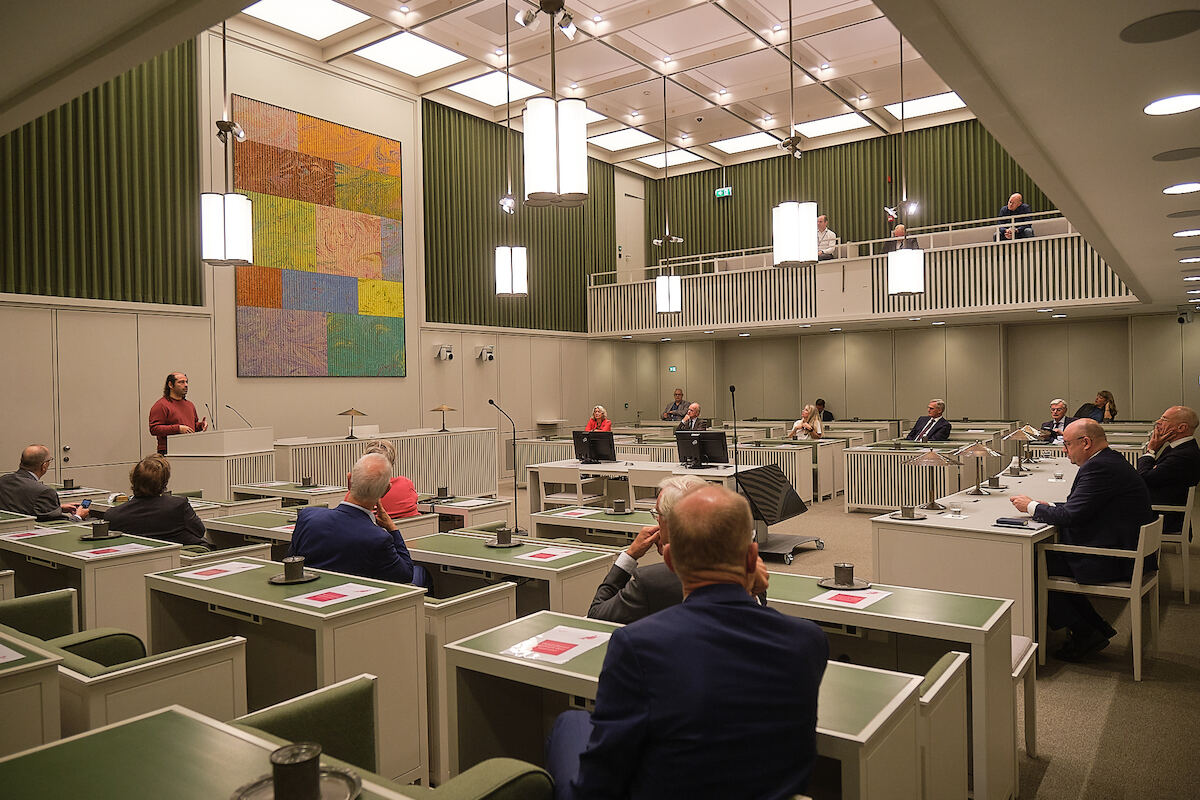 Commissaris van de Koning
?
?
?
Eerste Kamer
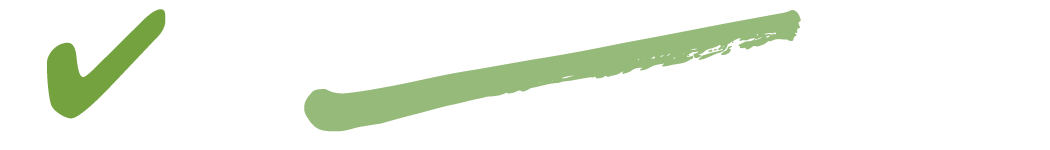 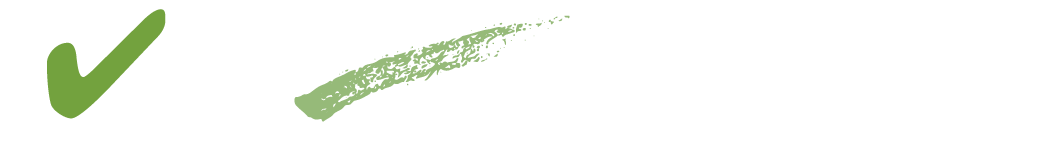 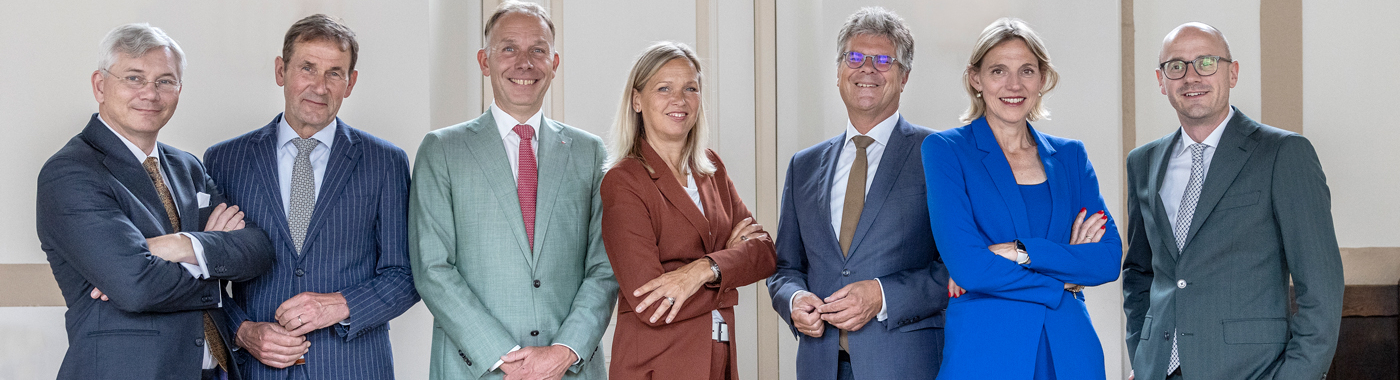 Gedeputeerden
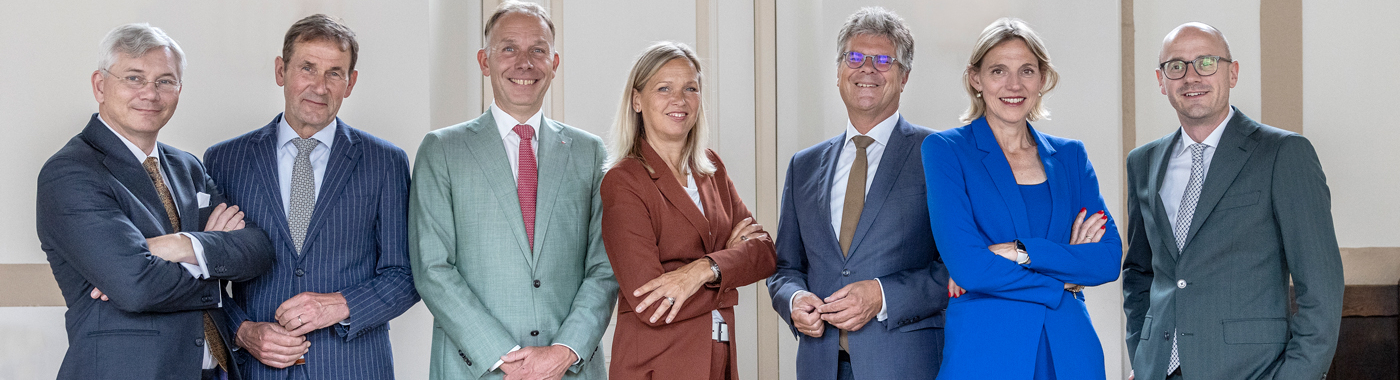 ?
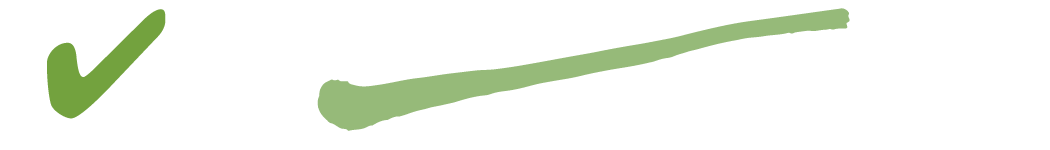 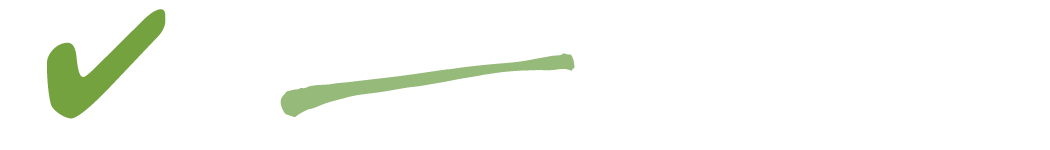 KIEZEN
KIEZEN
VOORSTEL
BESLUIT
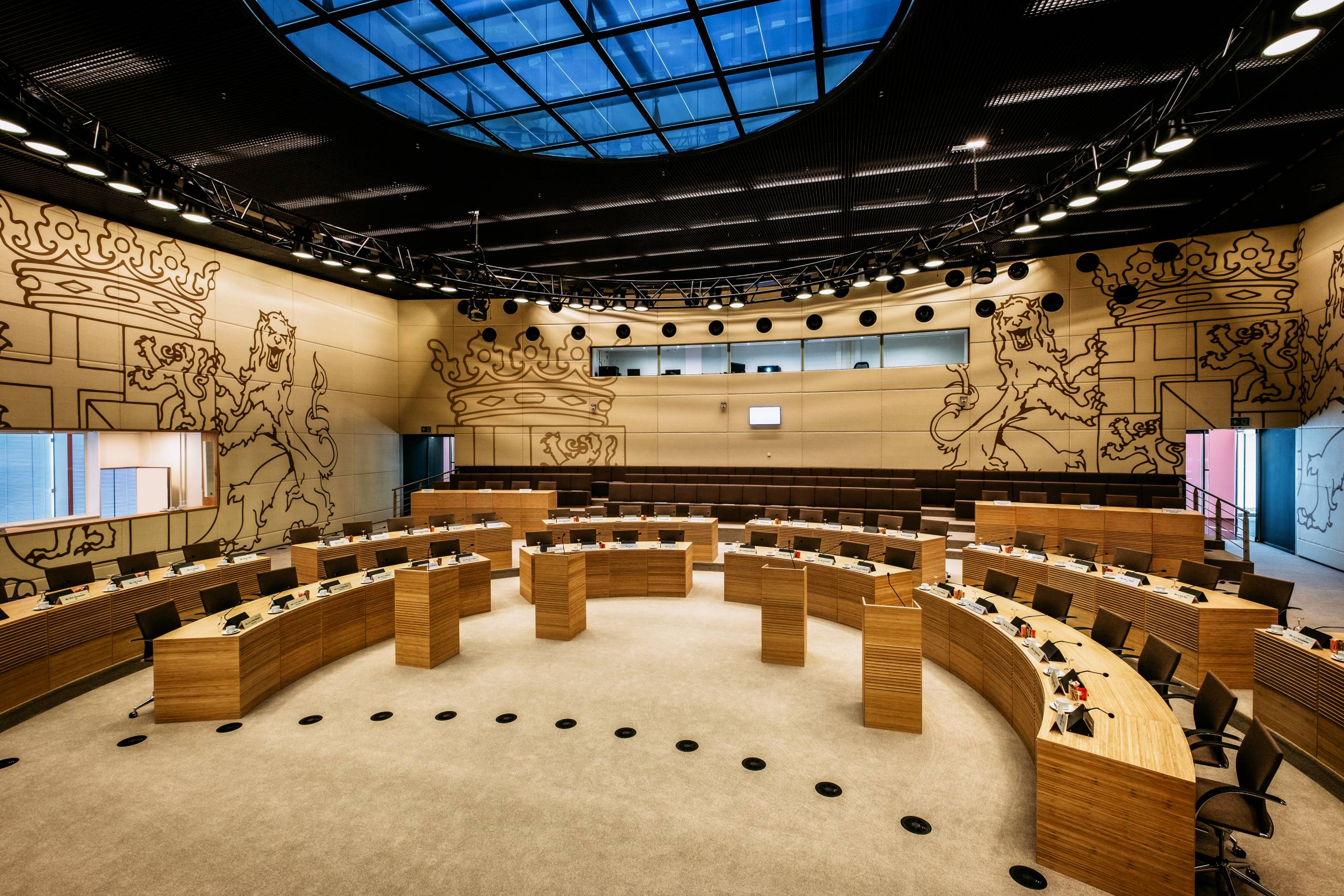 Provinciale Staten
?
?
KIEZEN
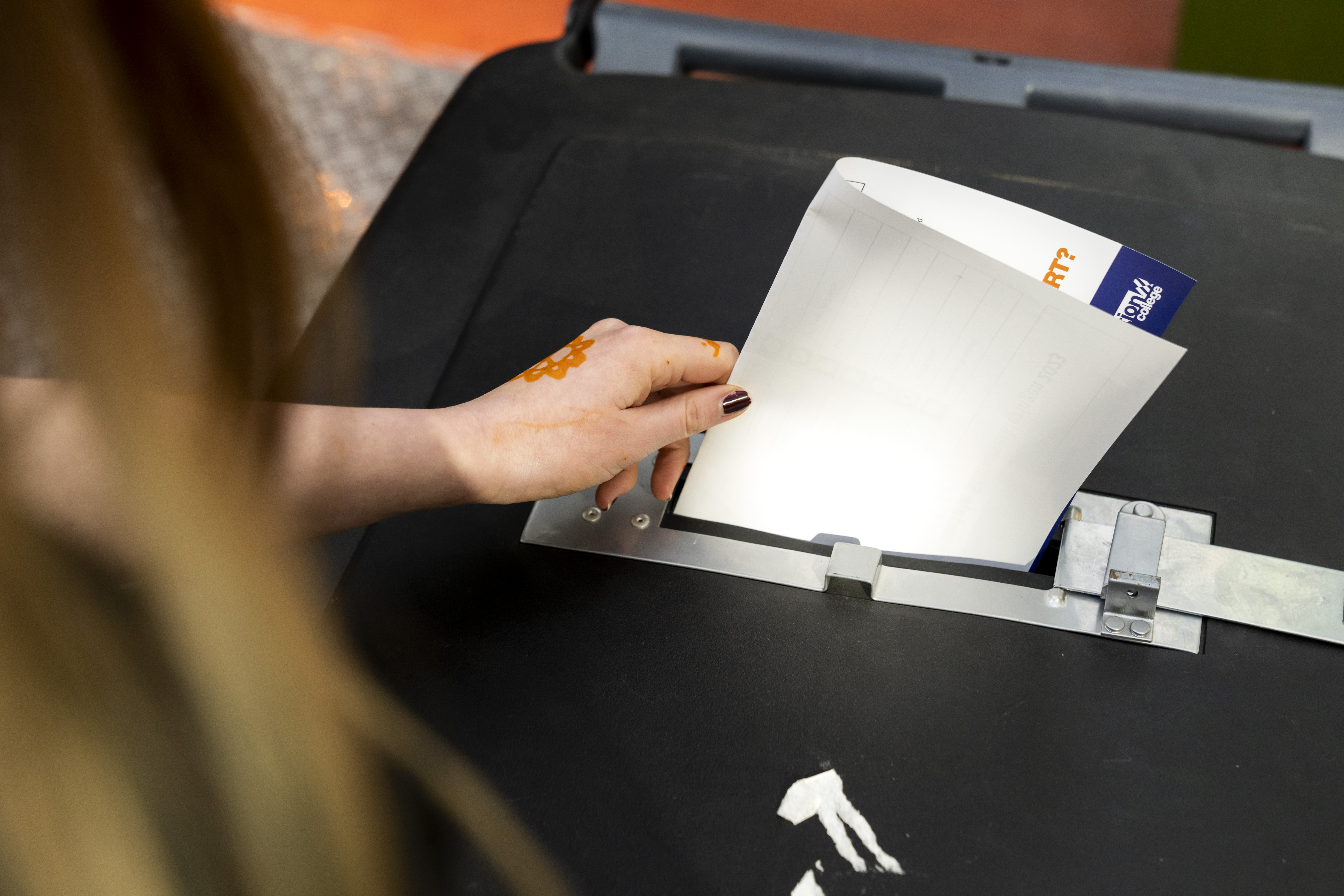 ?
?
Kiezers (burgers)
[Speaker Notes: Moeilijkere variant: de foto’s zijn nog niet in beeld.]
prodemos.nl/lesmateriaal